Il circolo ricreativo culturale
E. POCCI
Tuscania
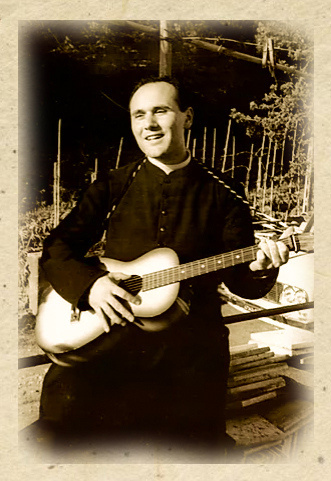 ... per noi
"Il Circoletto"
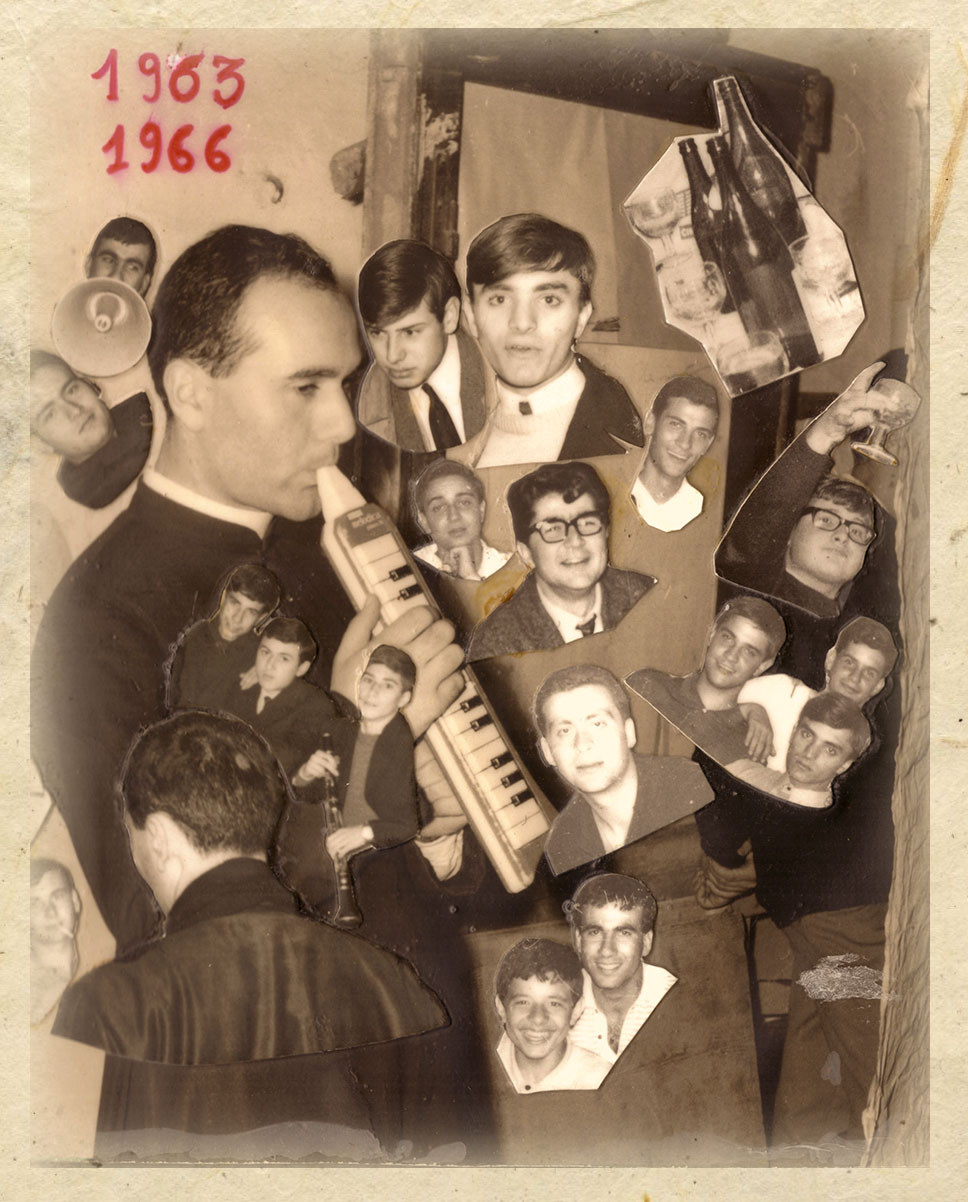 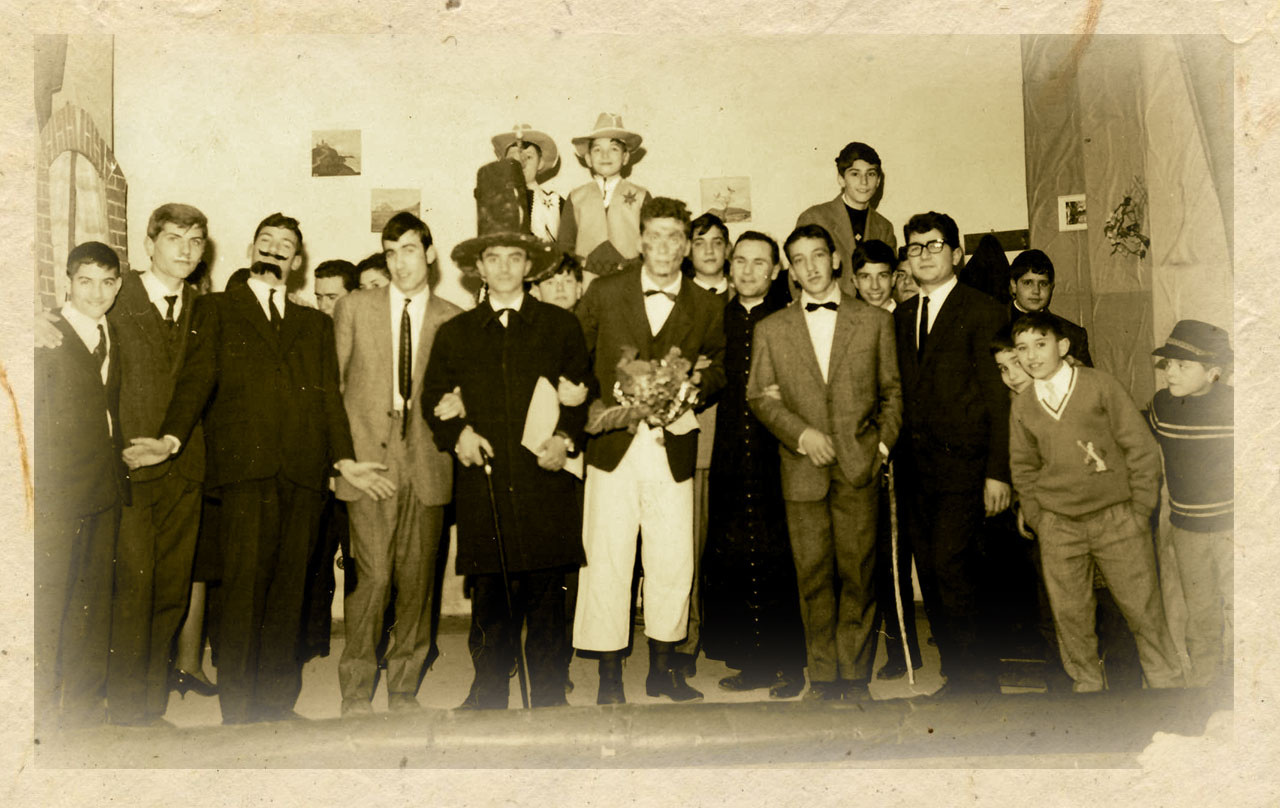 C'era il teatrino
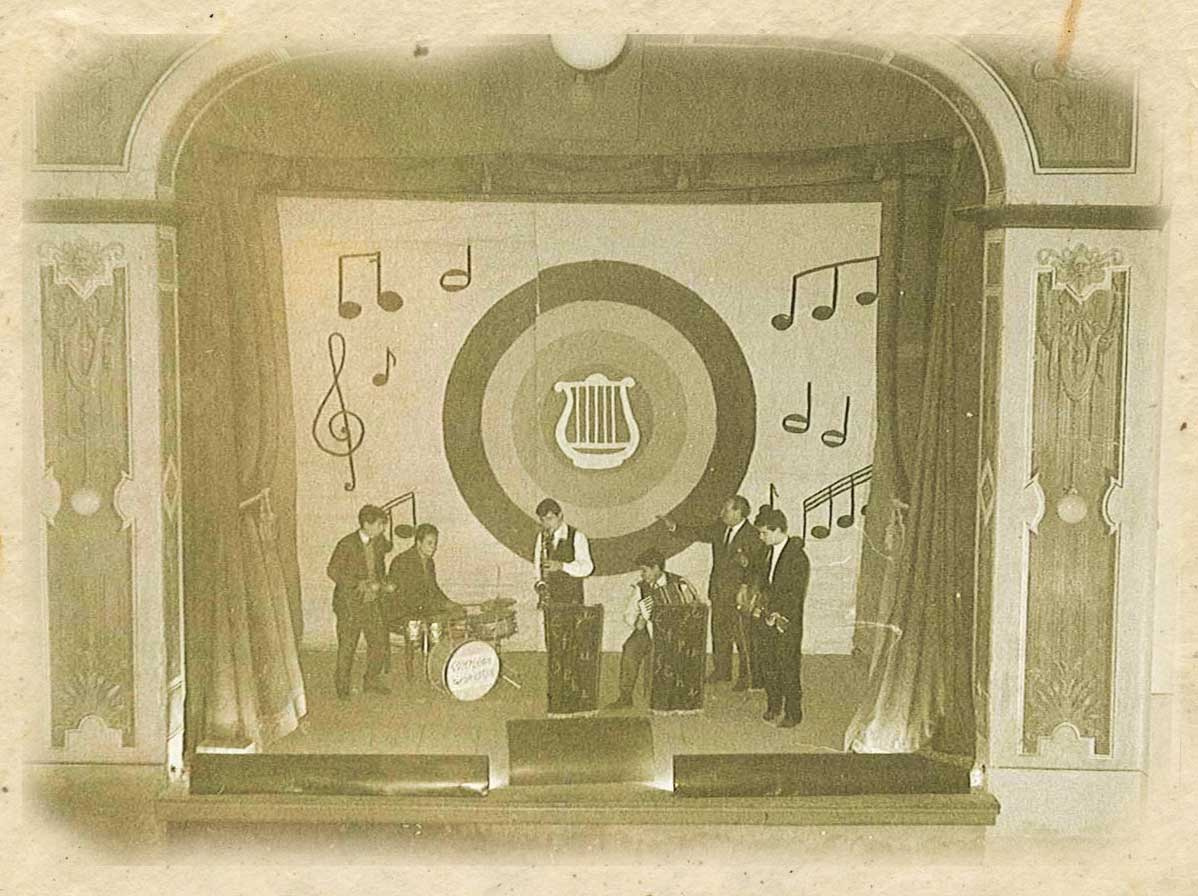 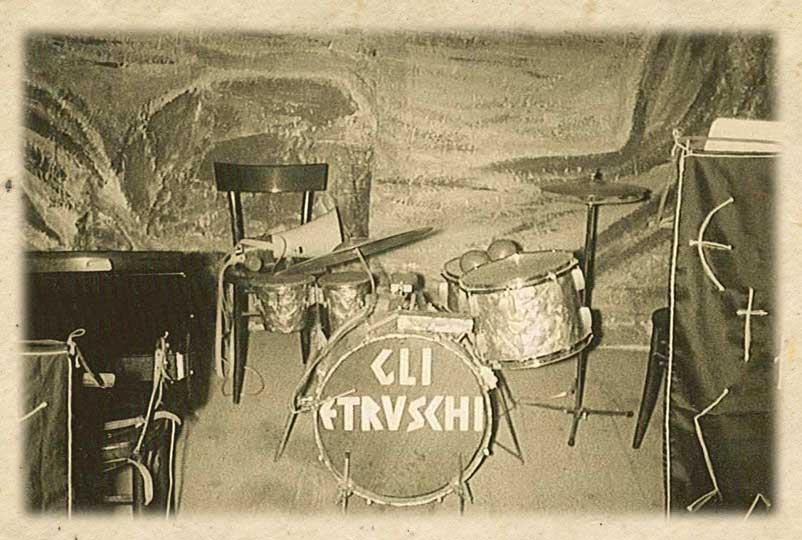 C'era il complessino
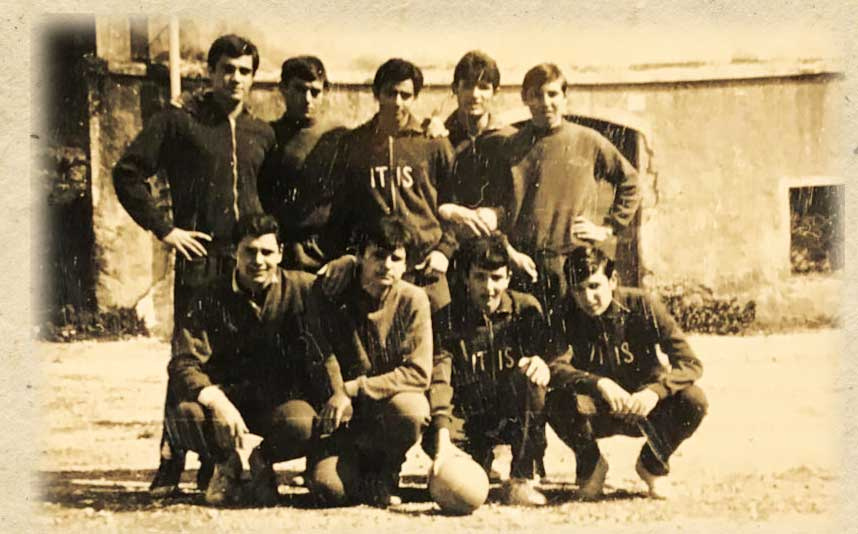 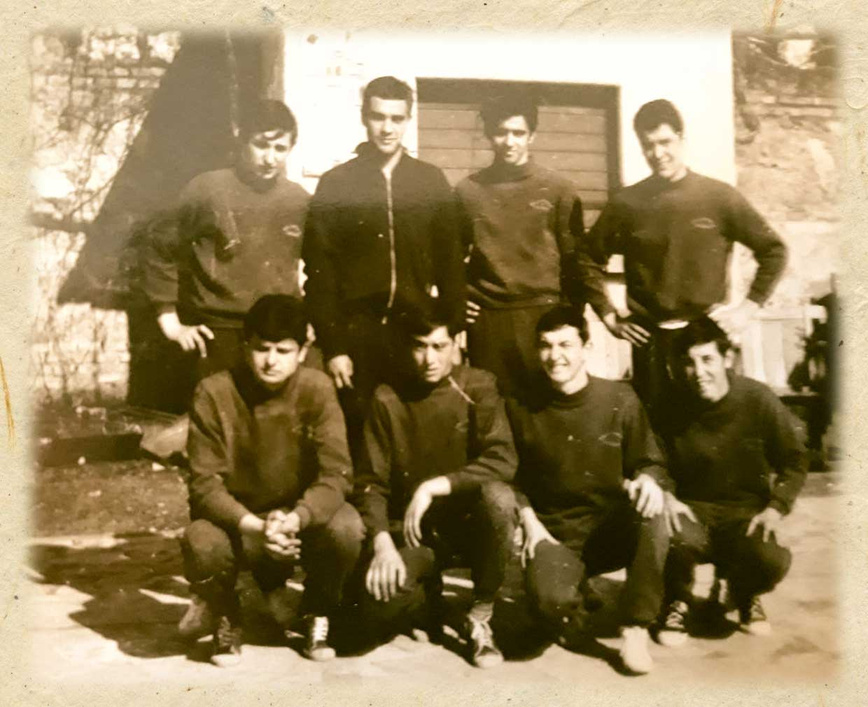 La pallavolo: il primo campo, la prima squadra di Tuscania
... anche un bel giornalino
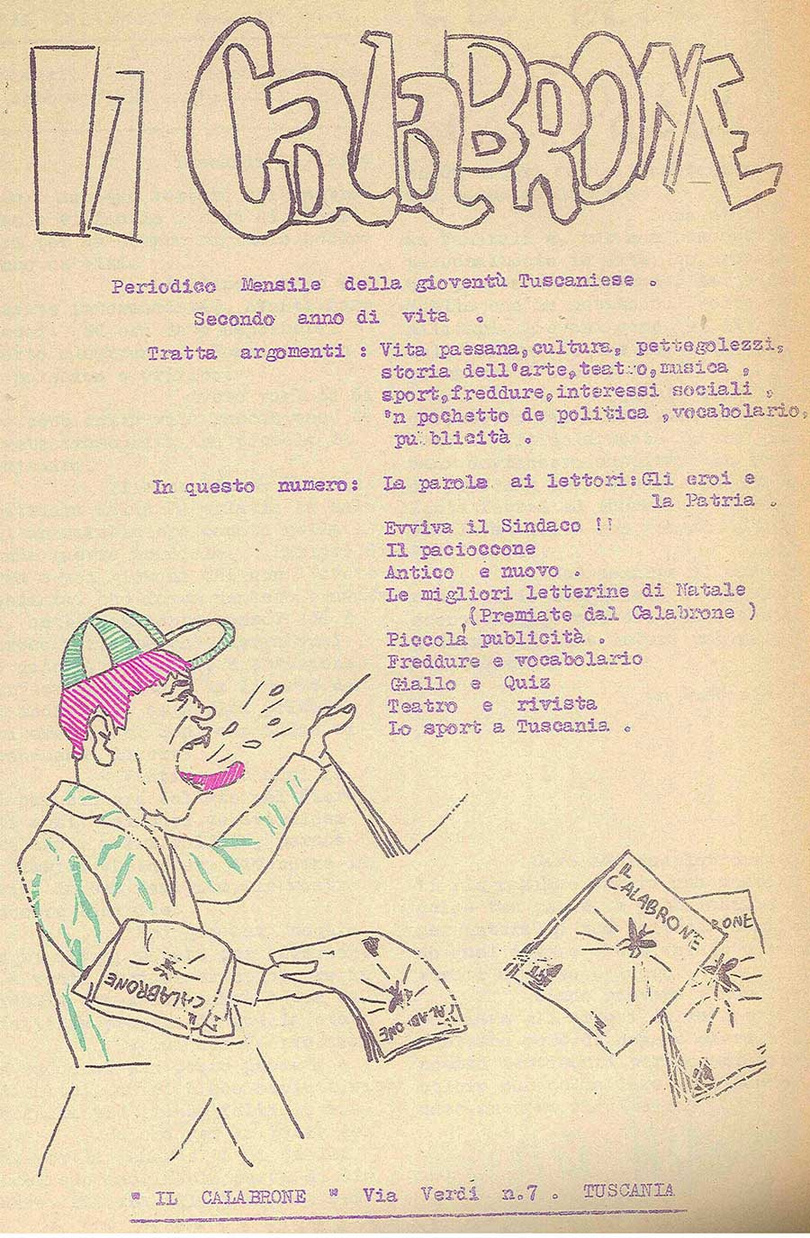 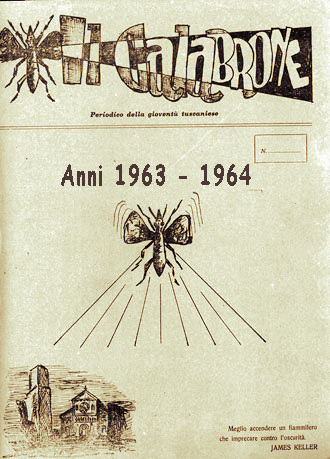 tanta sana allegria
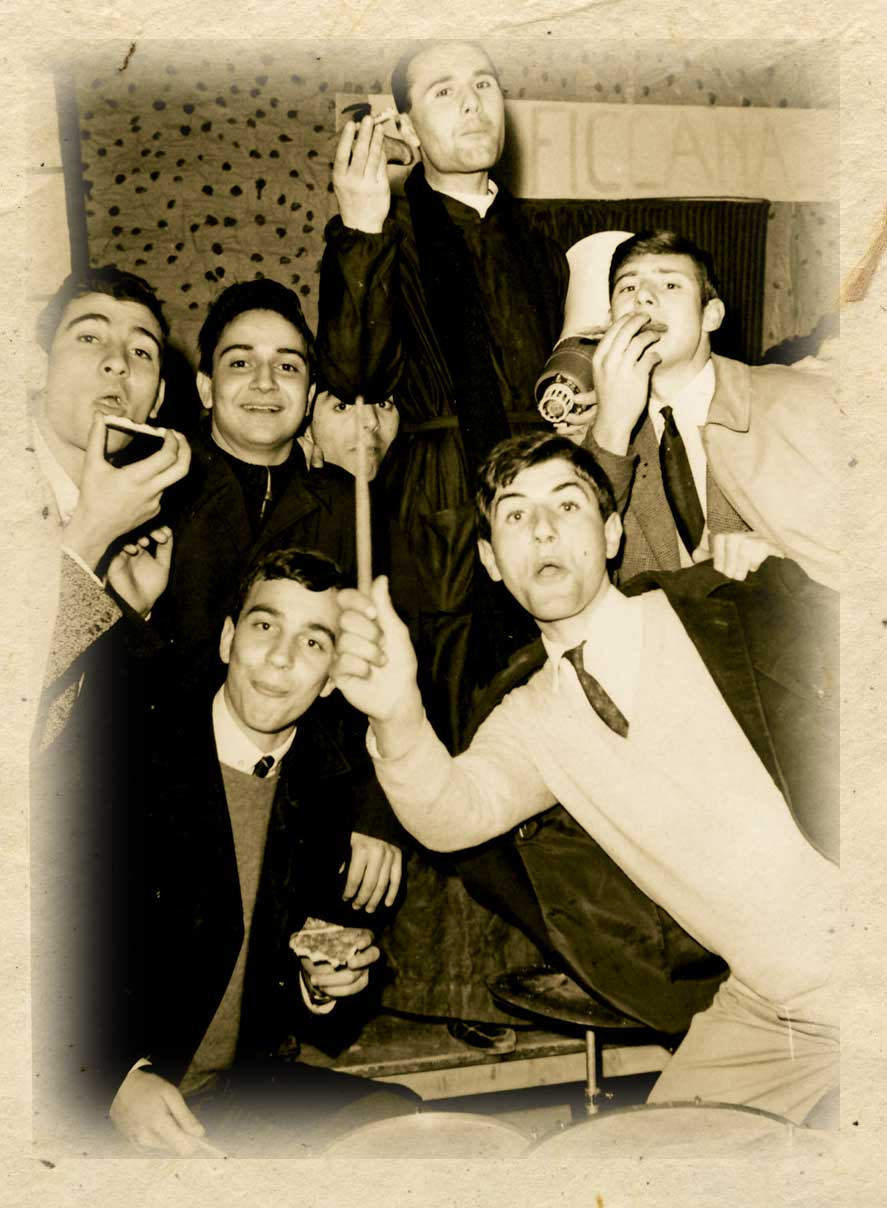 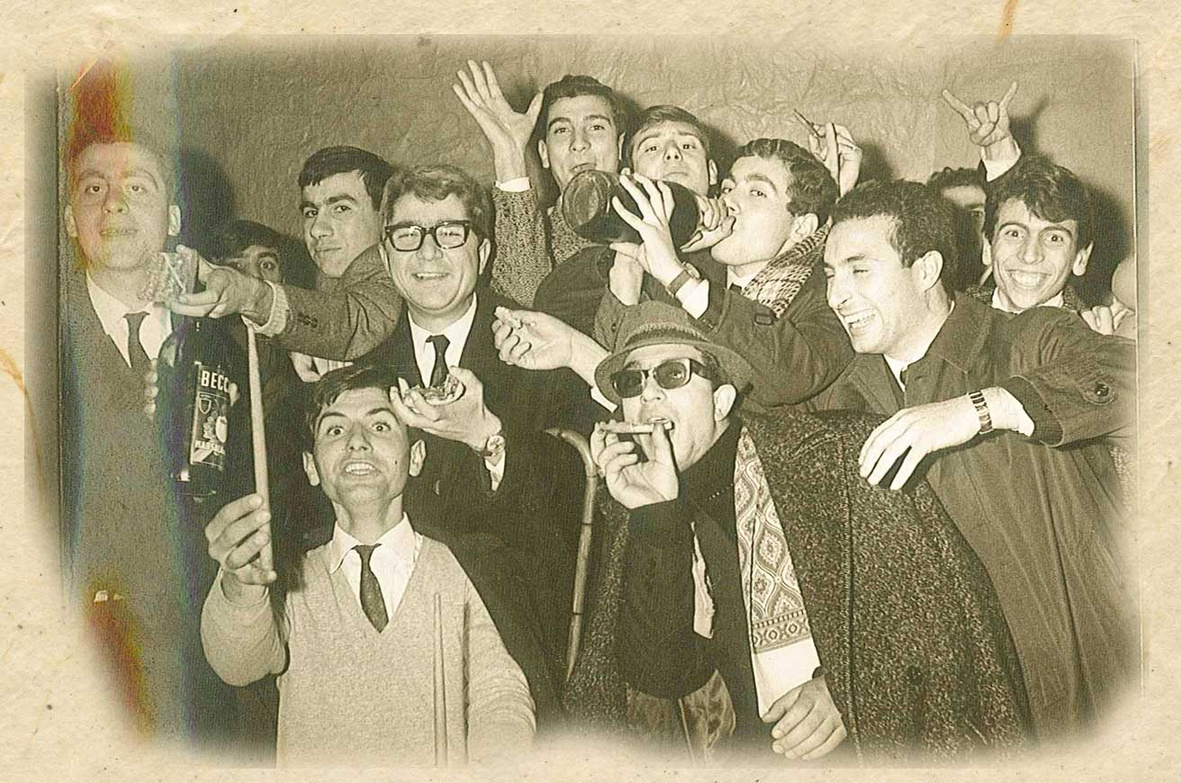 non poteva mancare la solidarietà
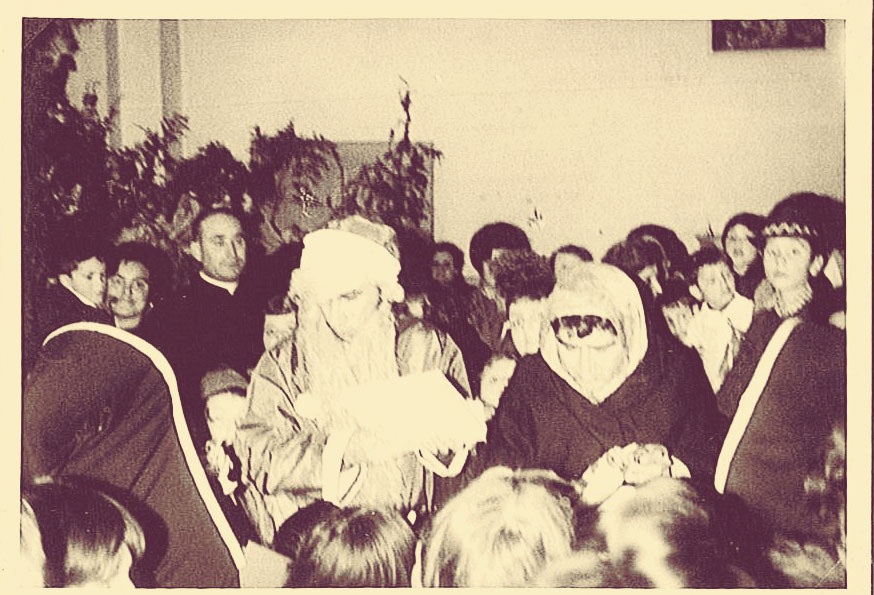 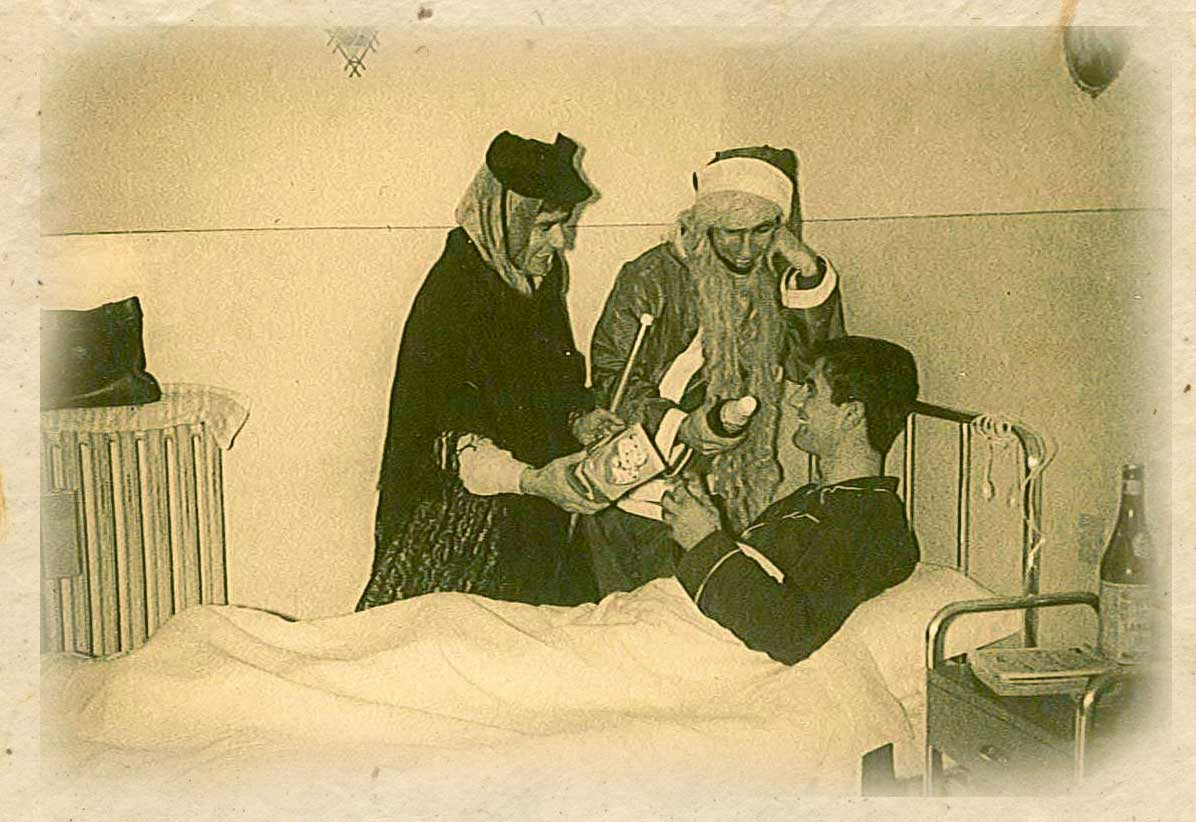 qualche bisbocciata
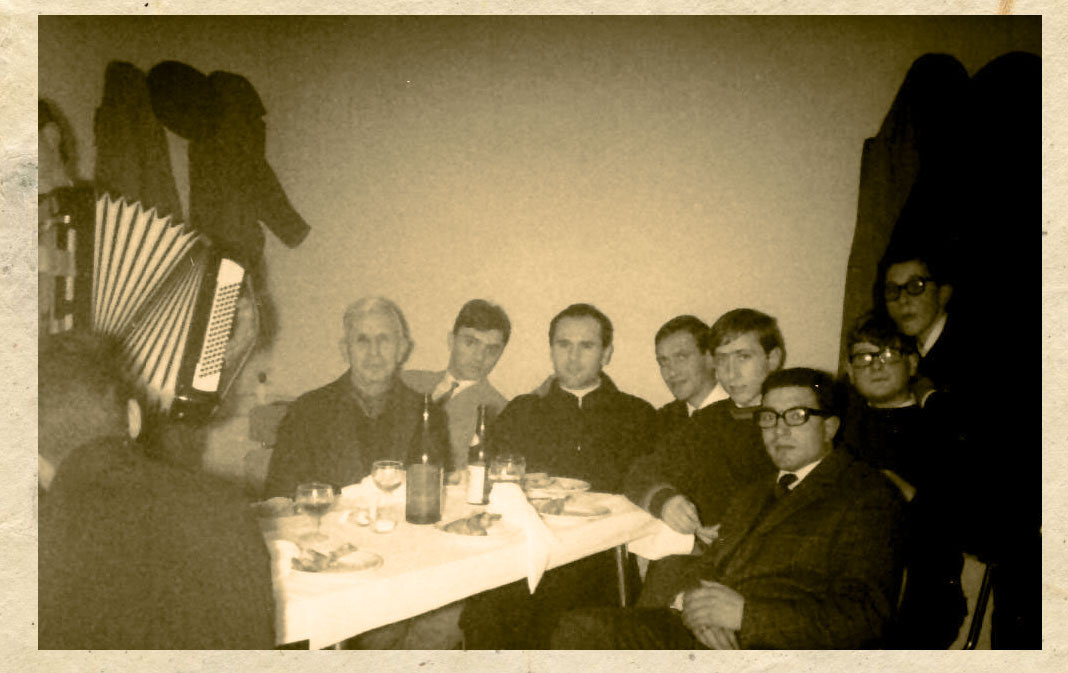 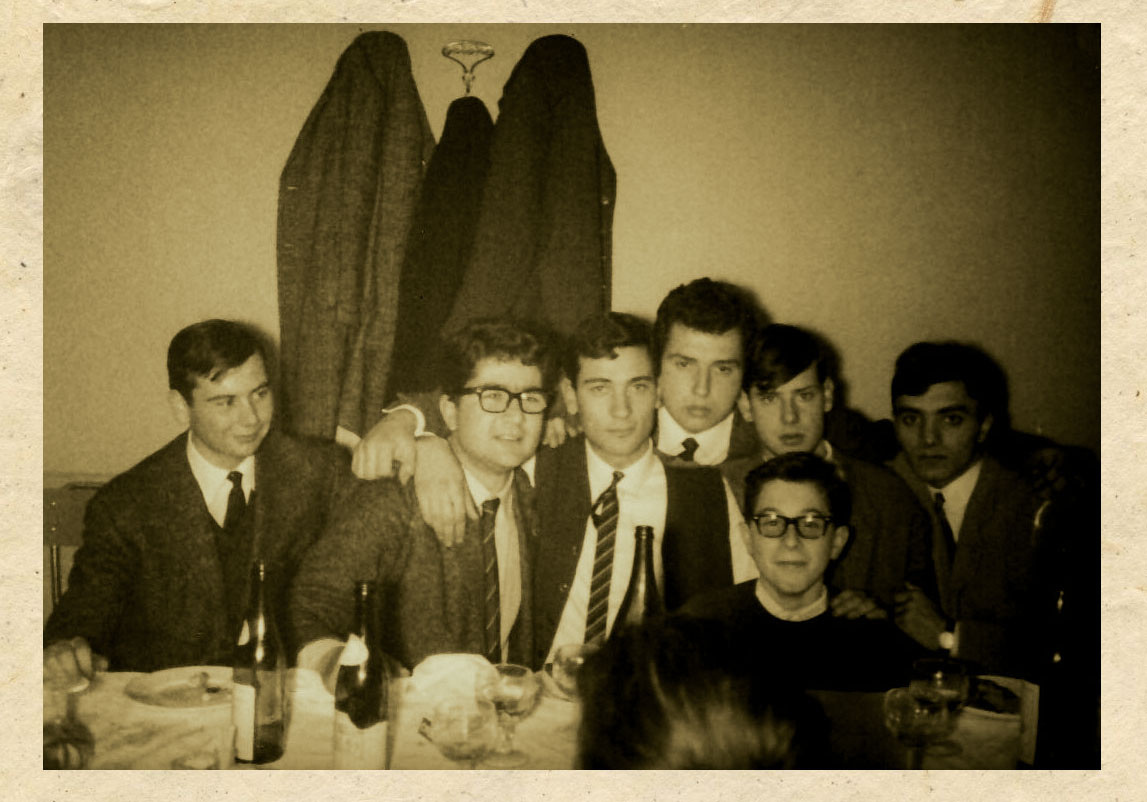 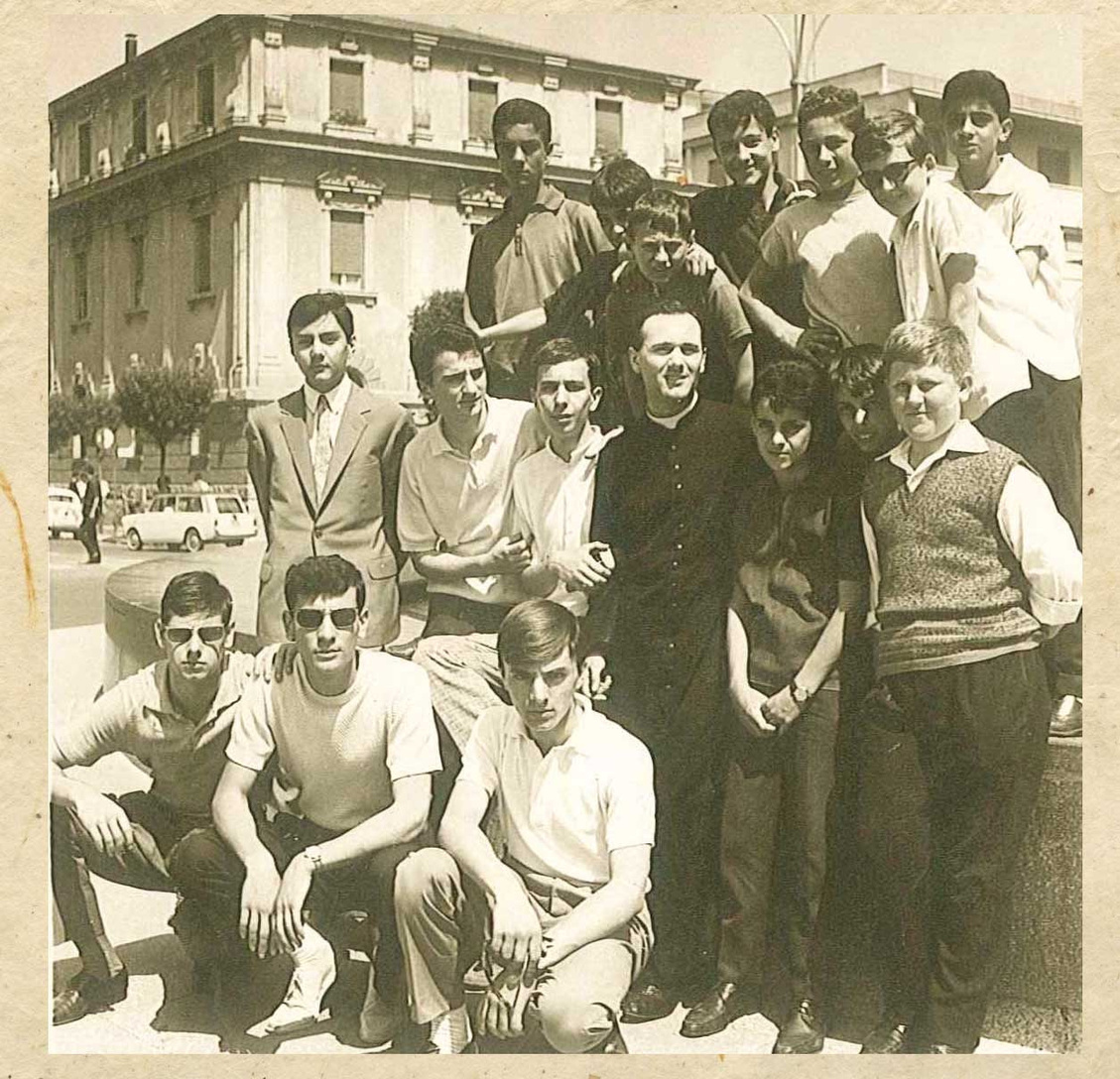 La gita fuori porta
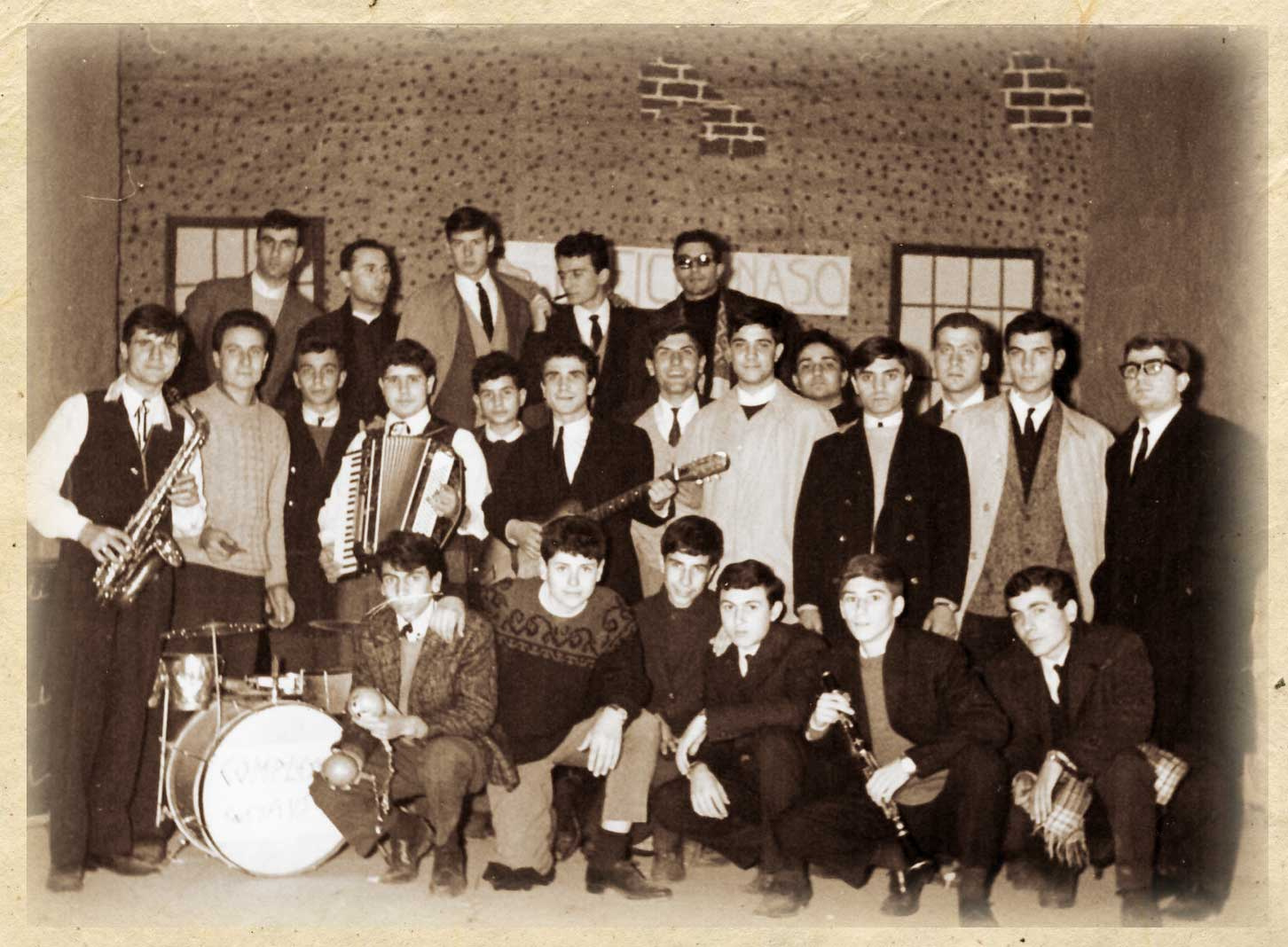 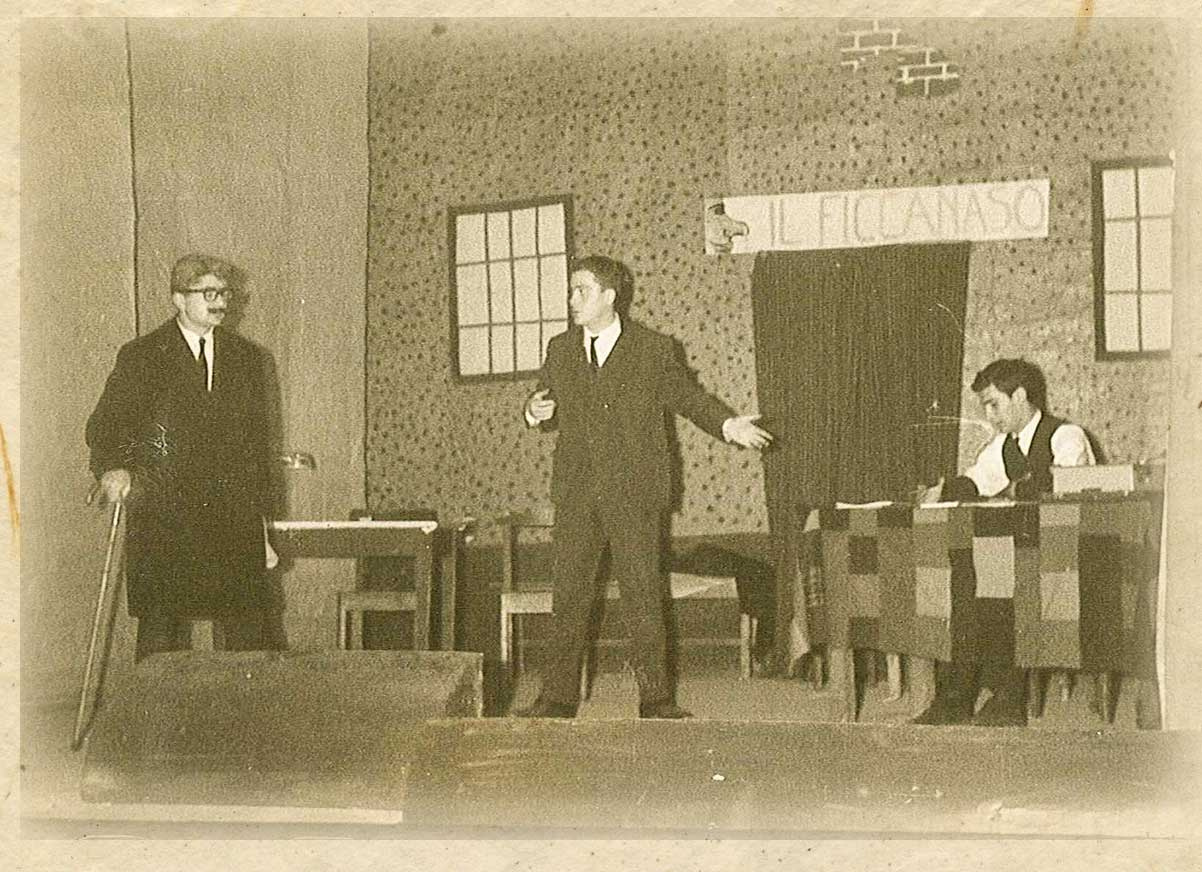 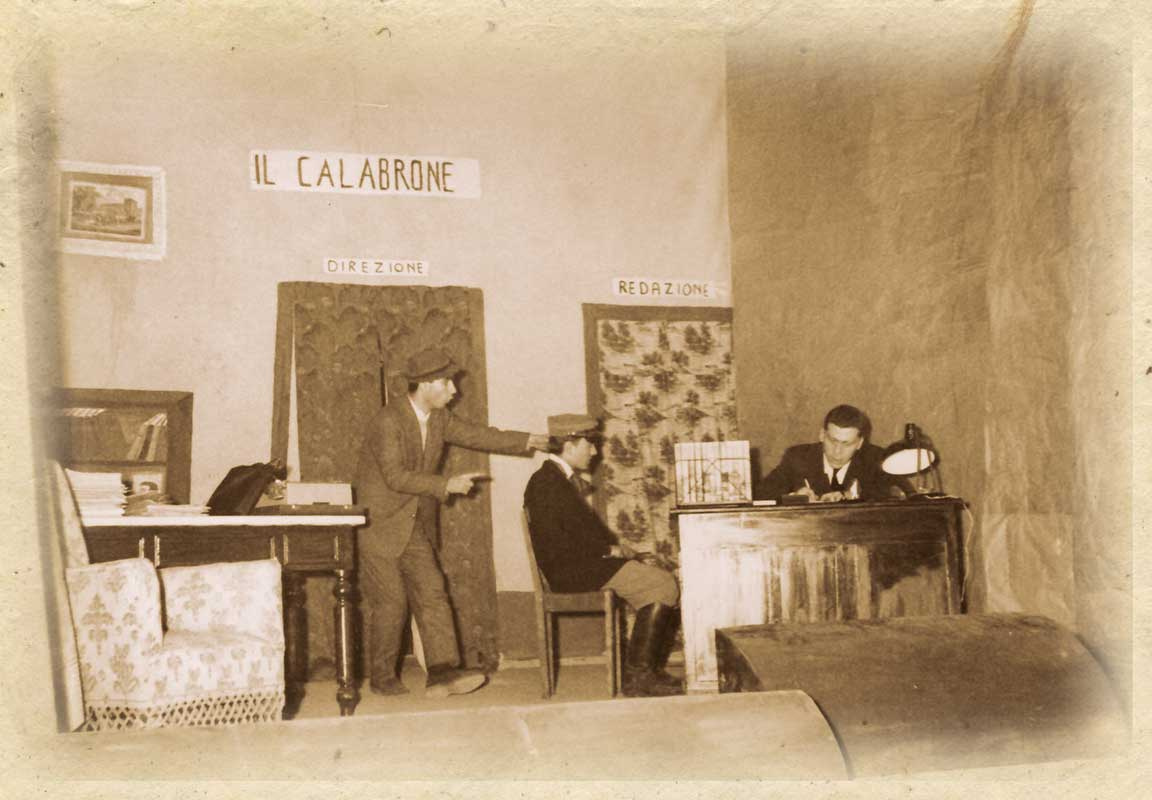 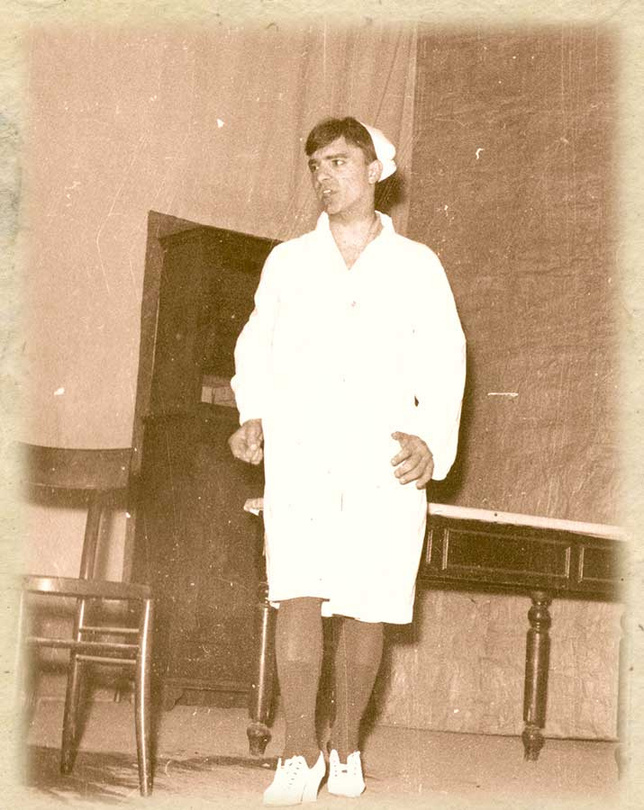 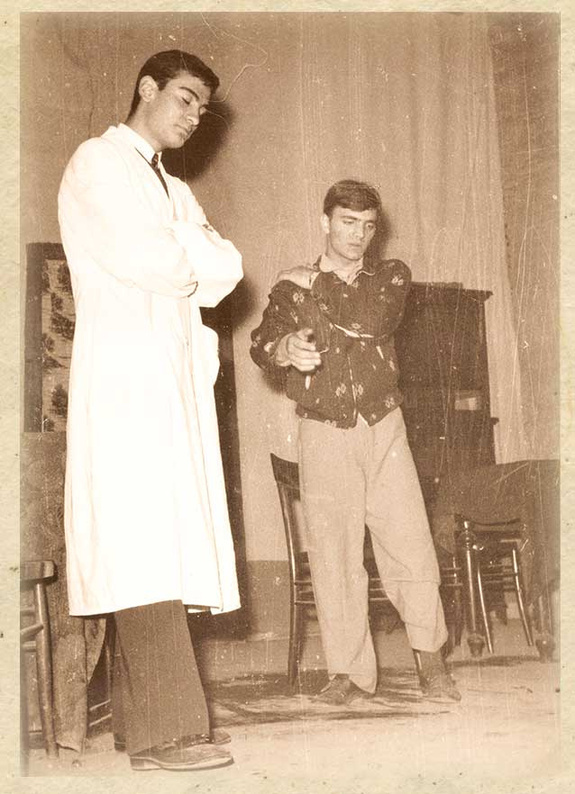 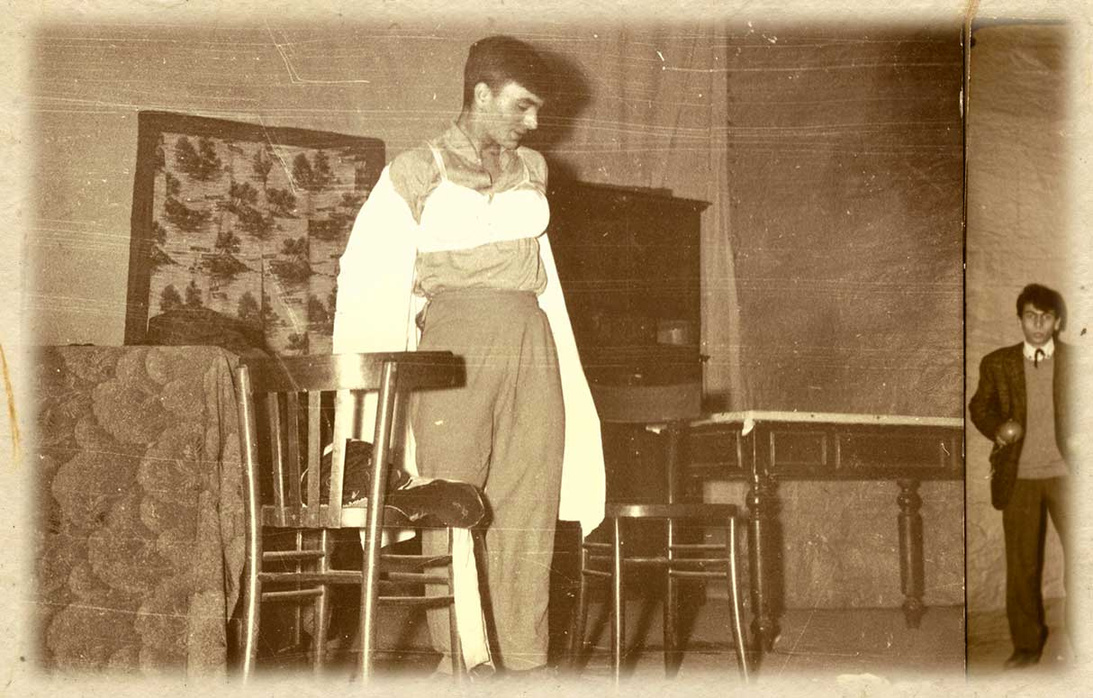 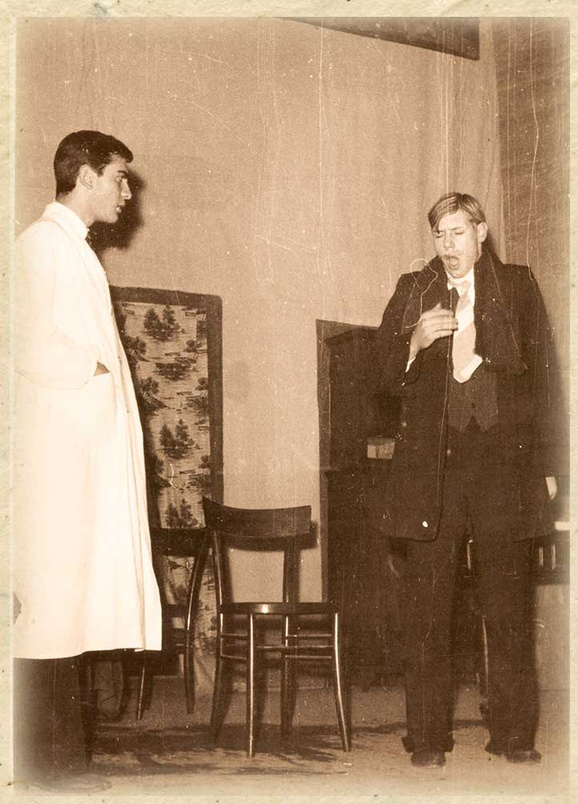 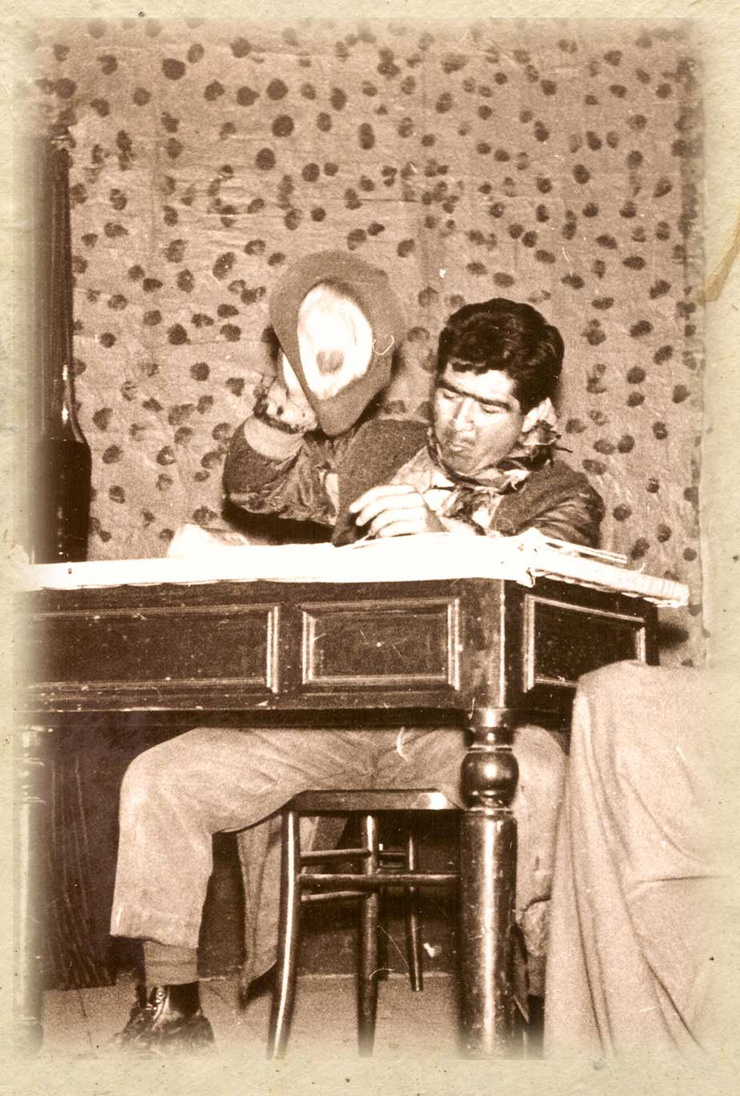 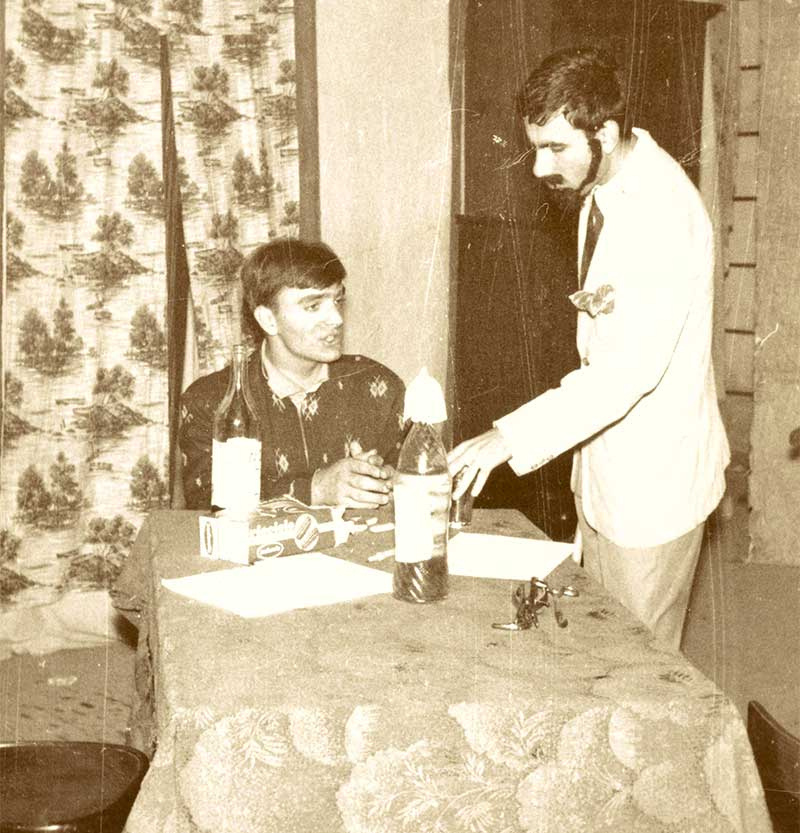 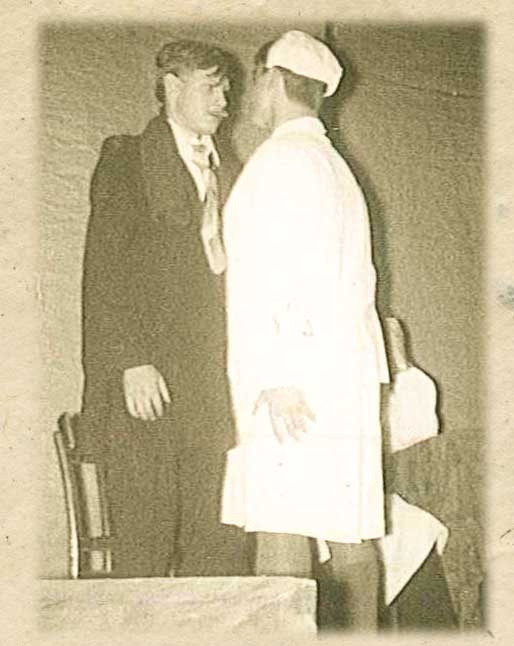 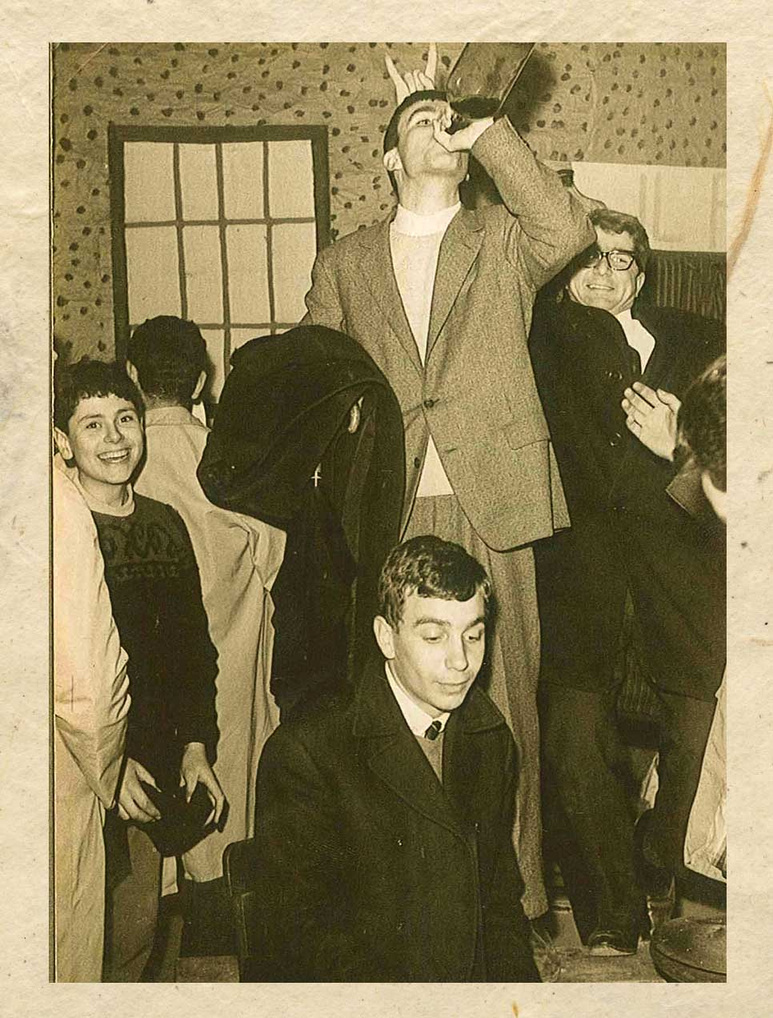 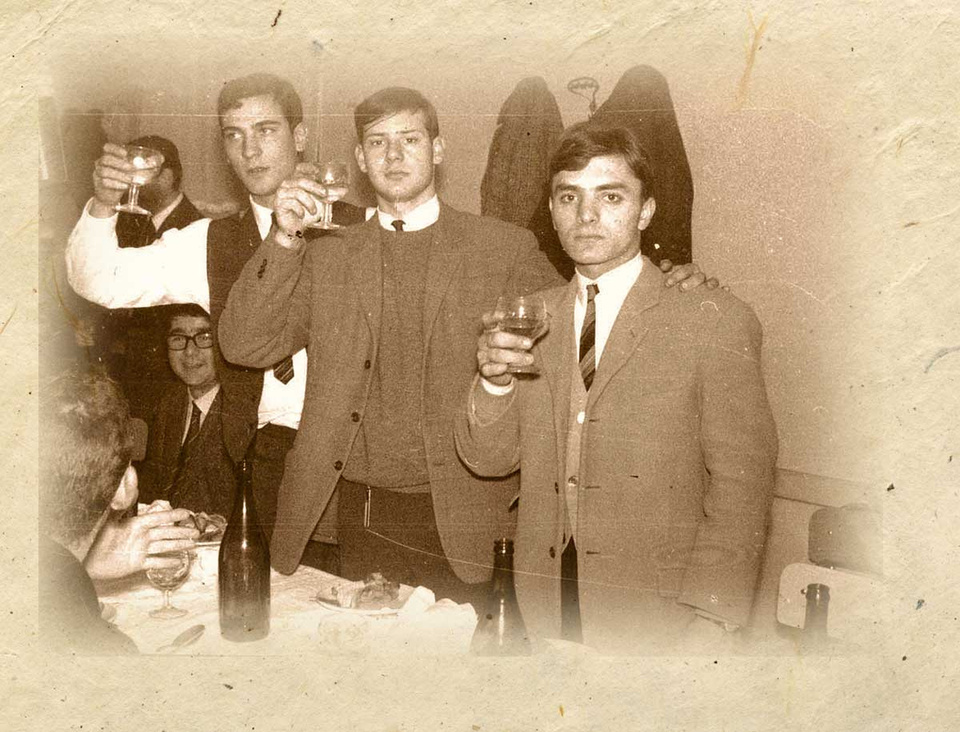 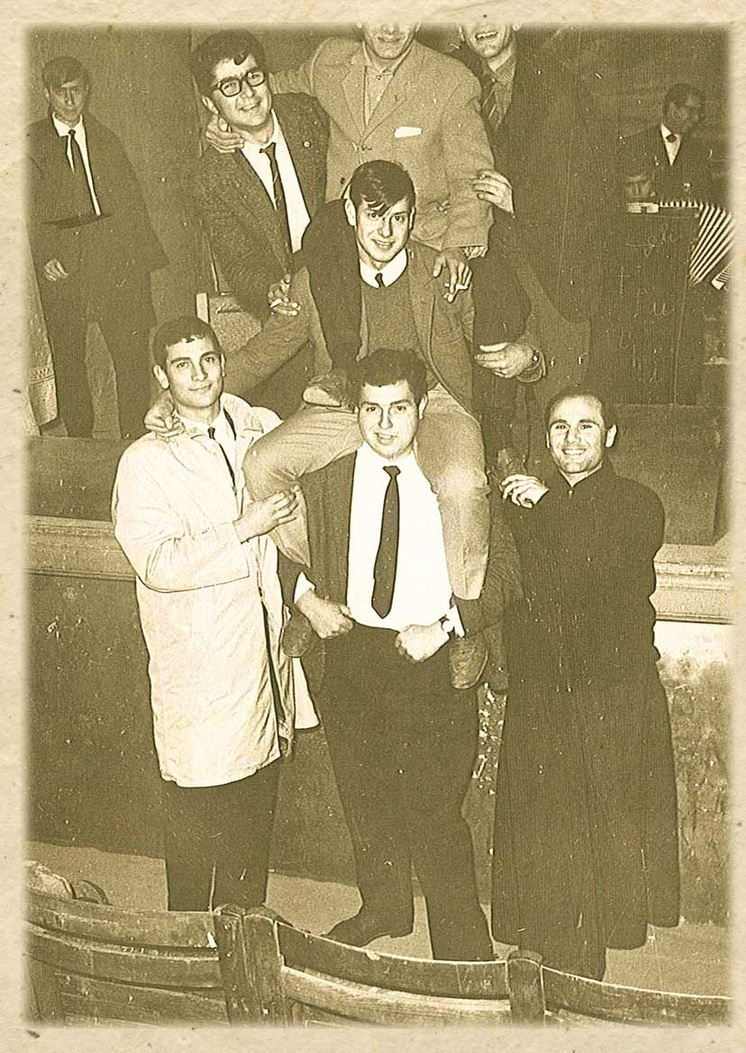 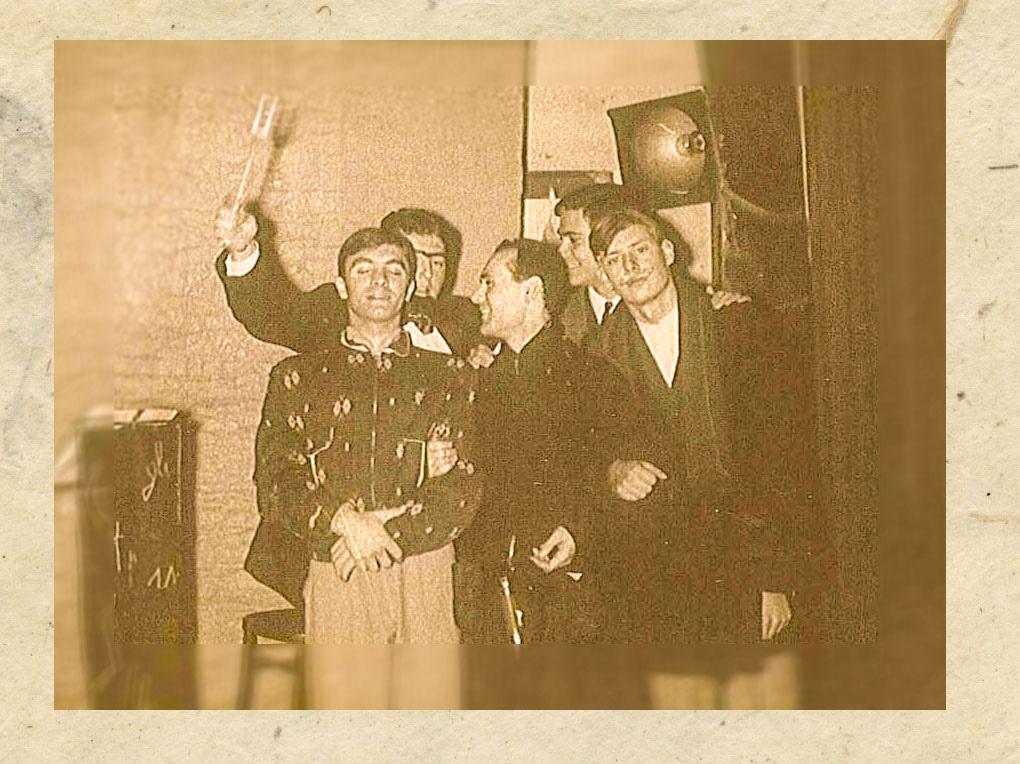 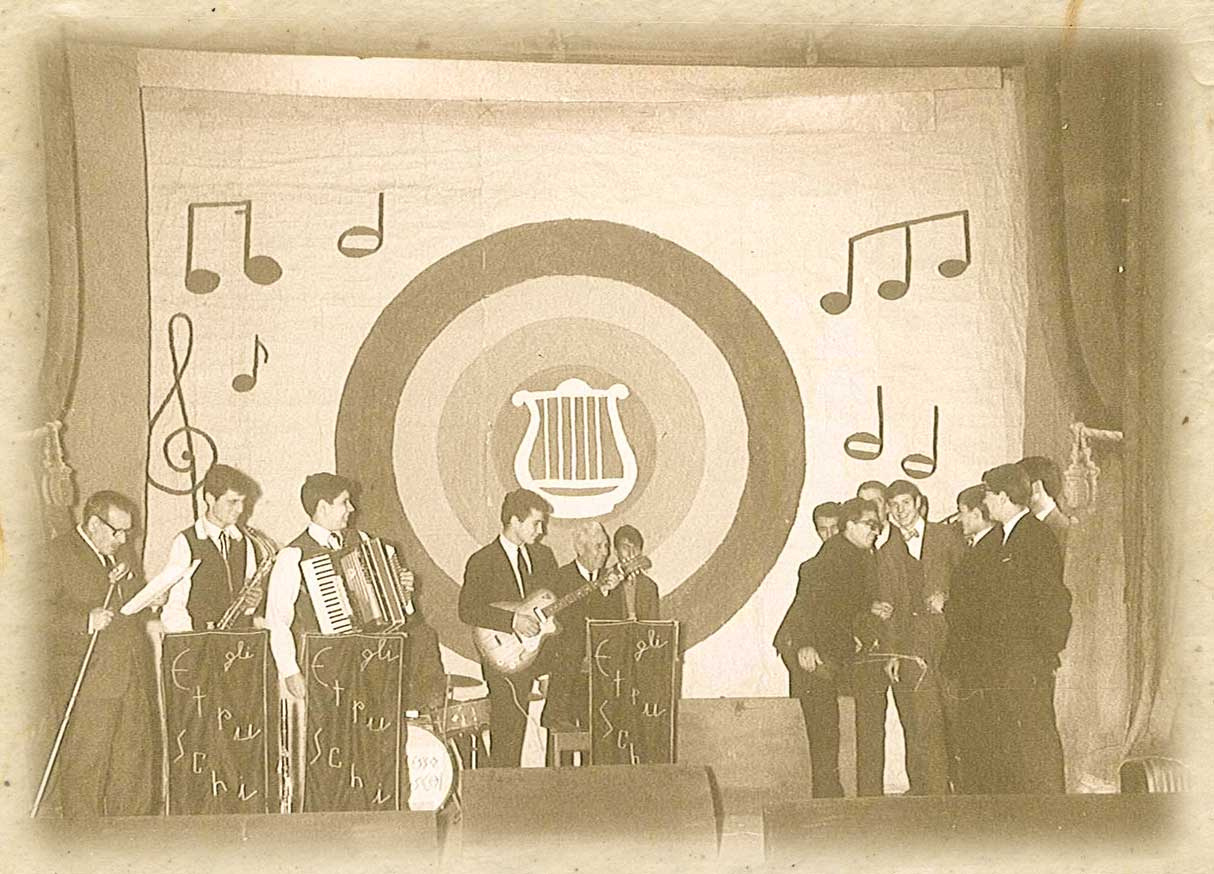 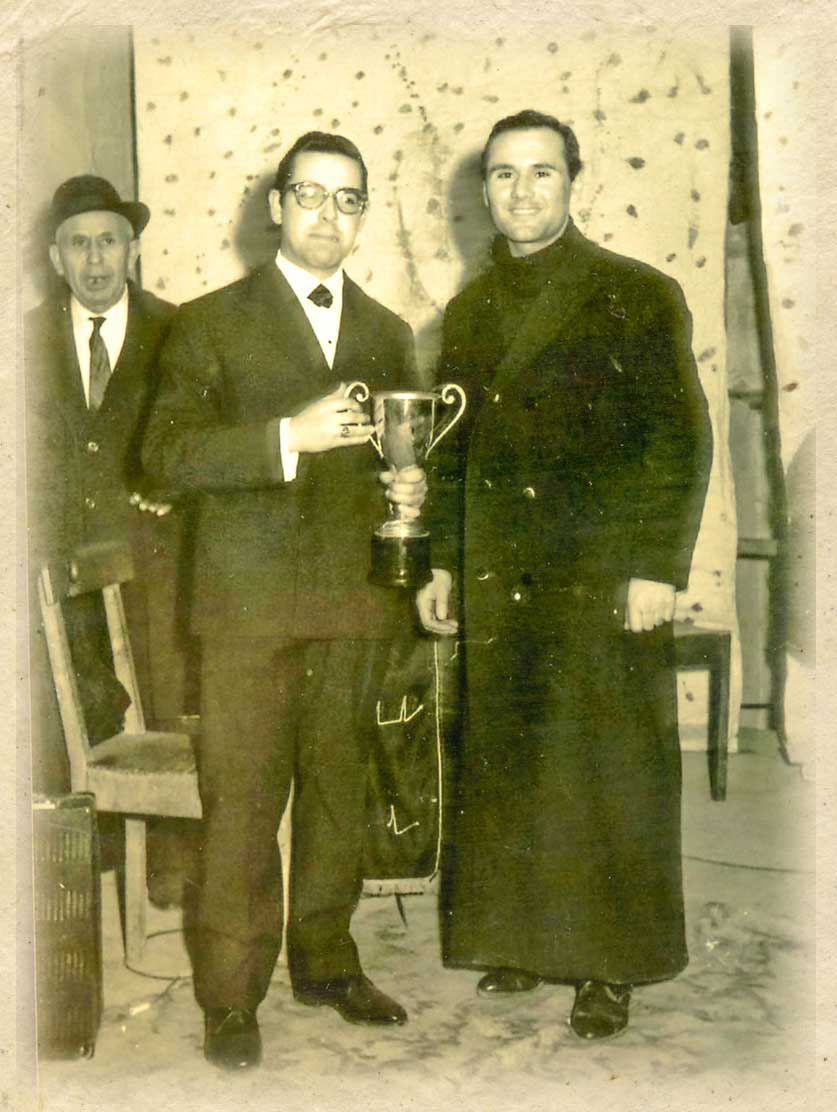 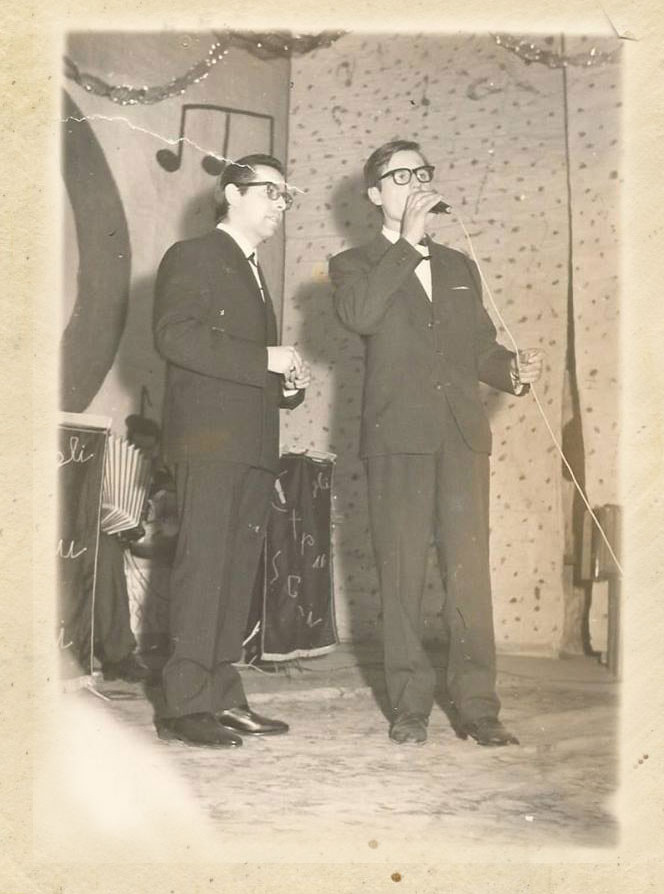 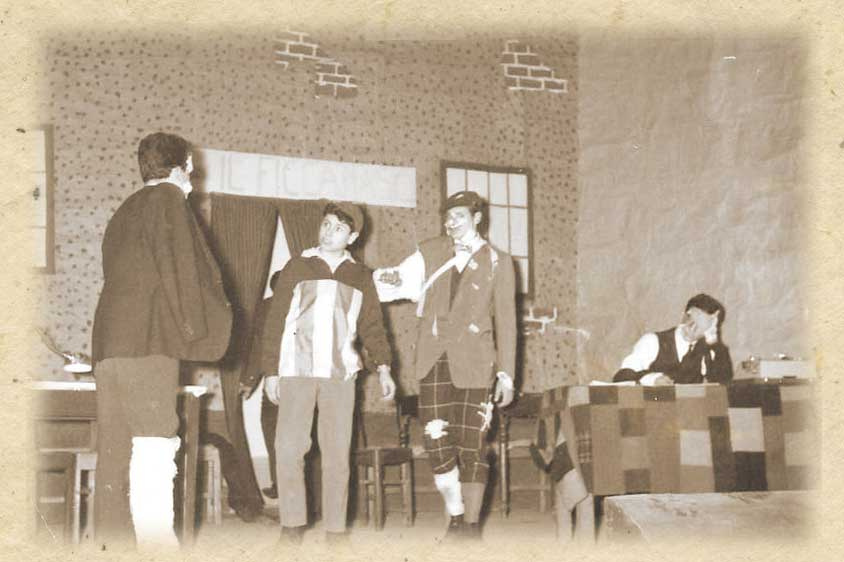 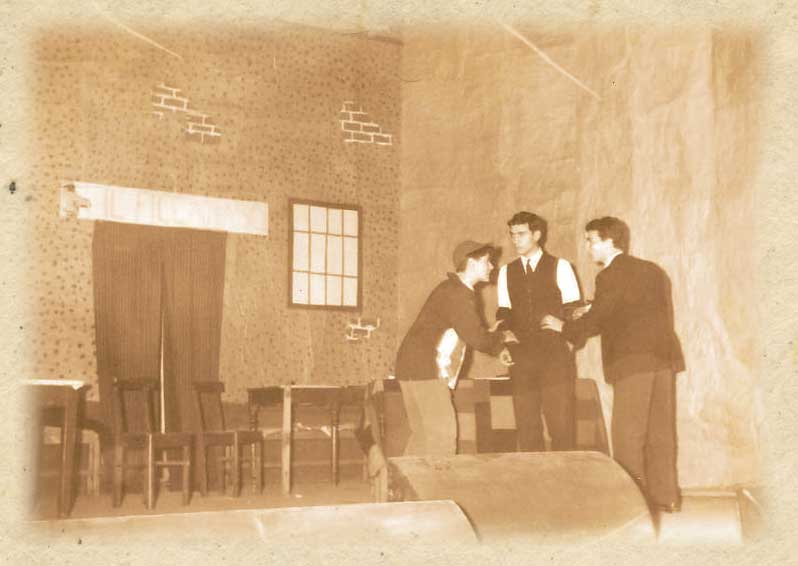 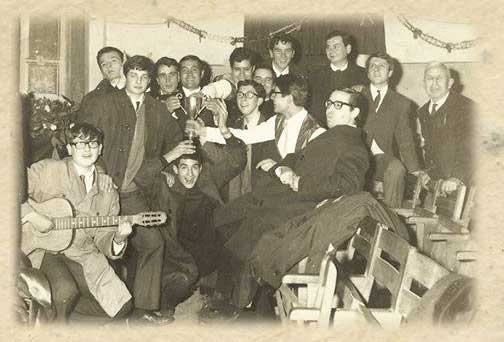 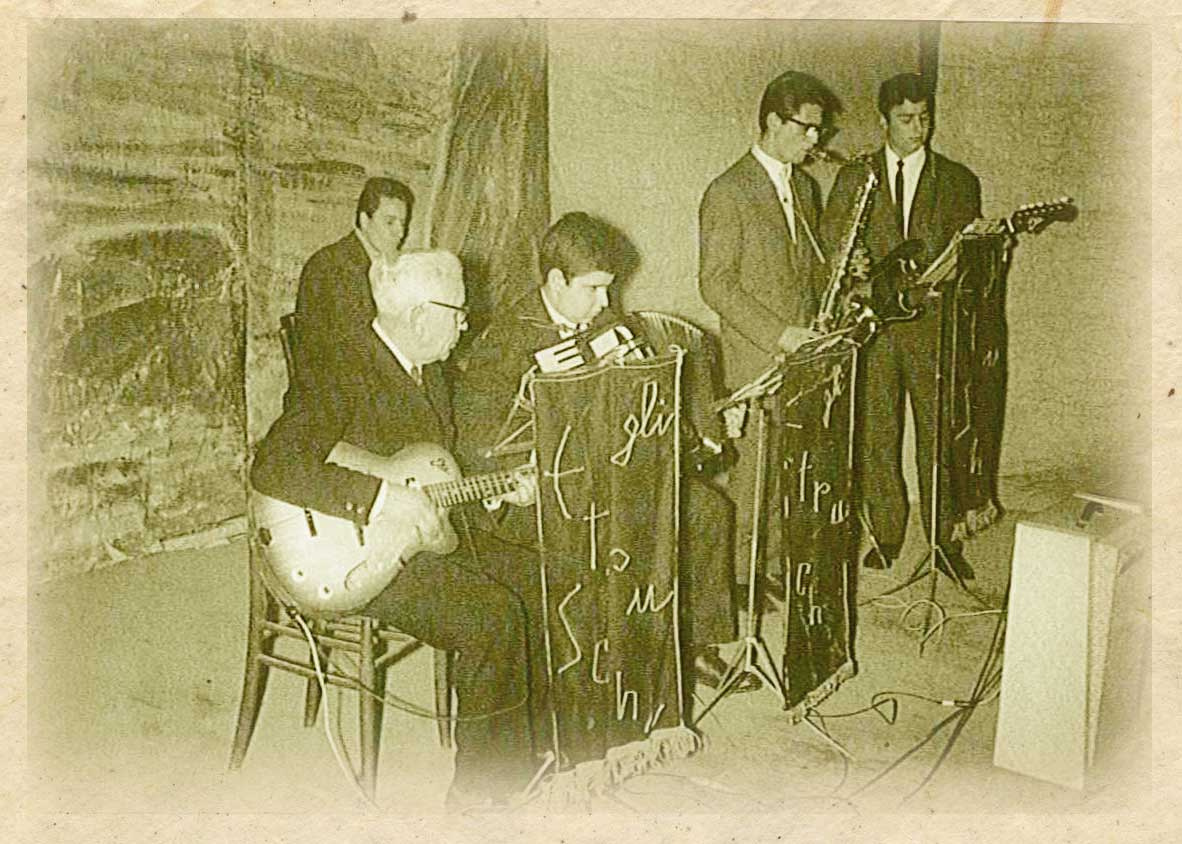 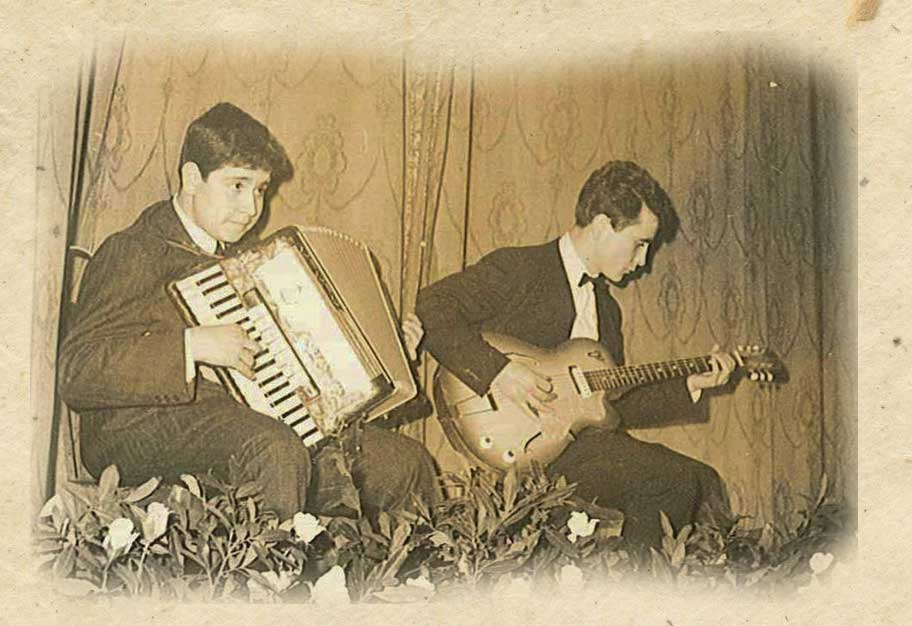 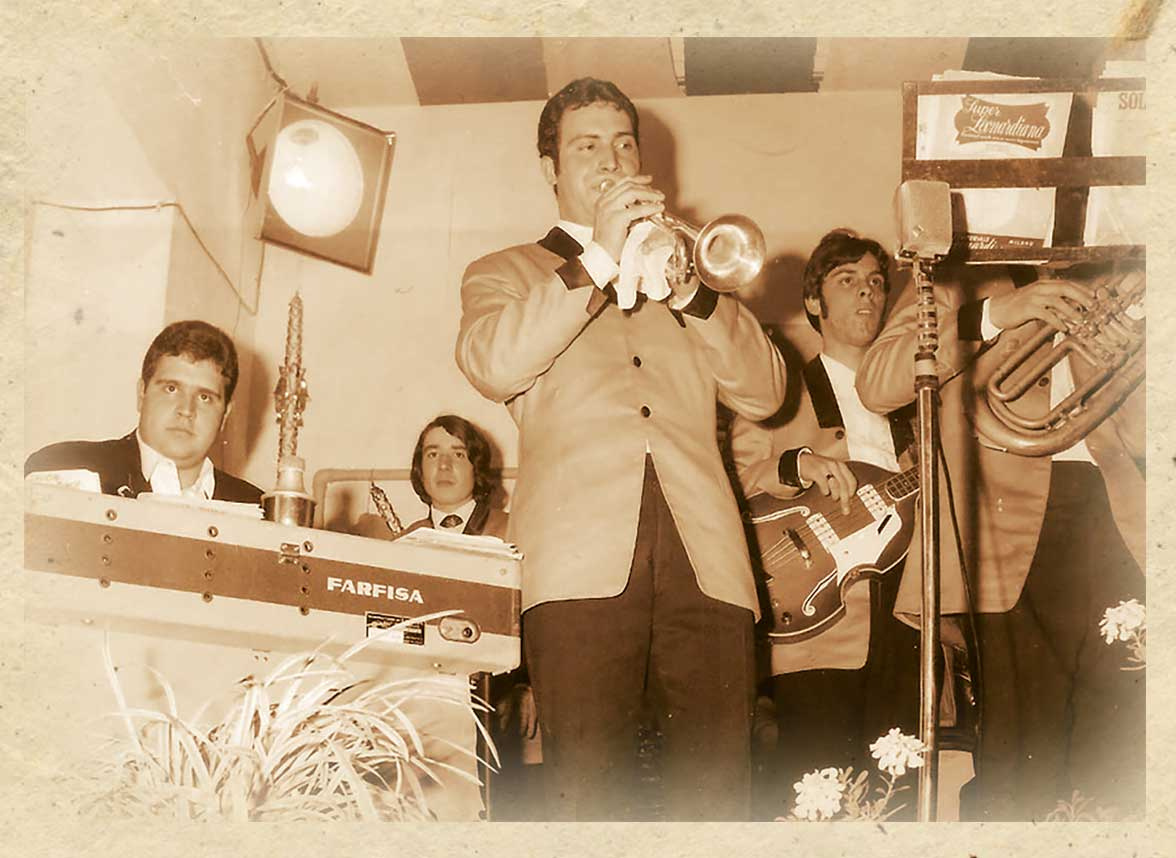 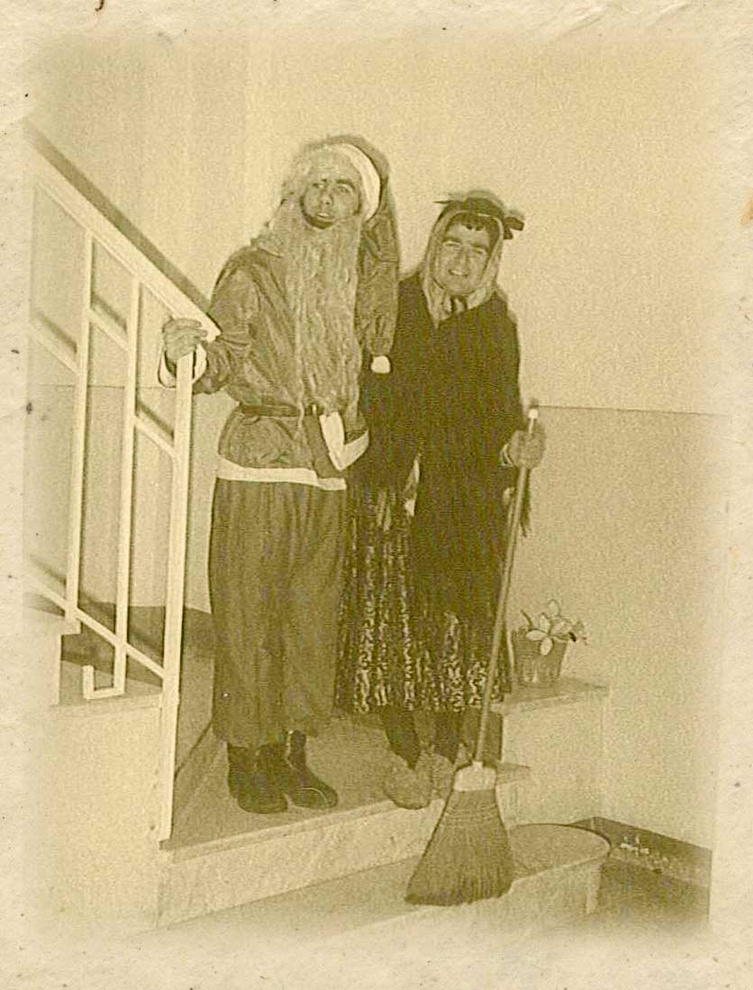 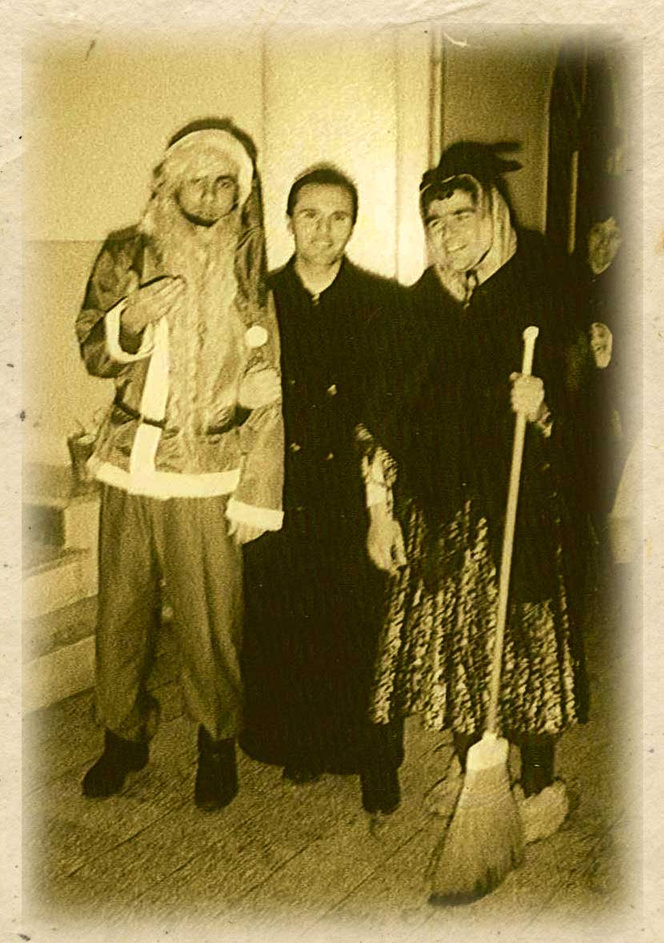 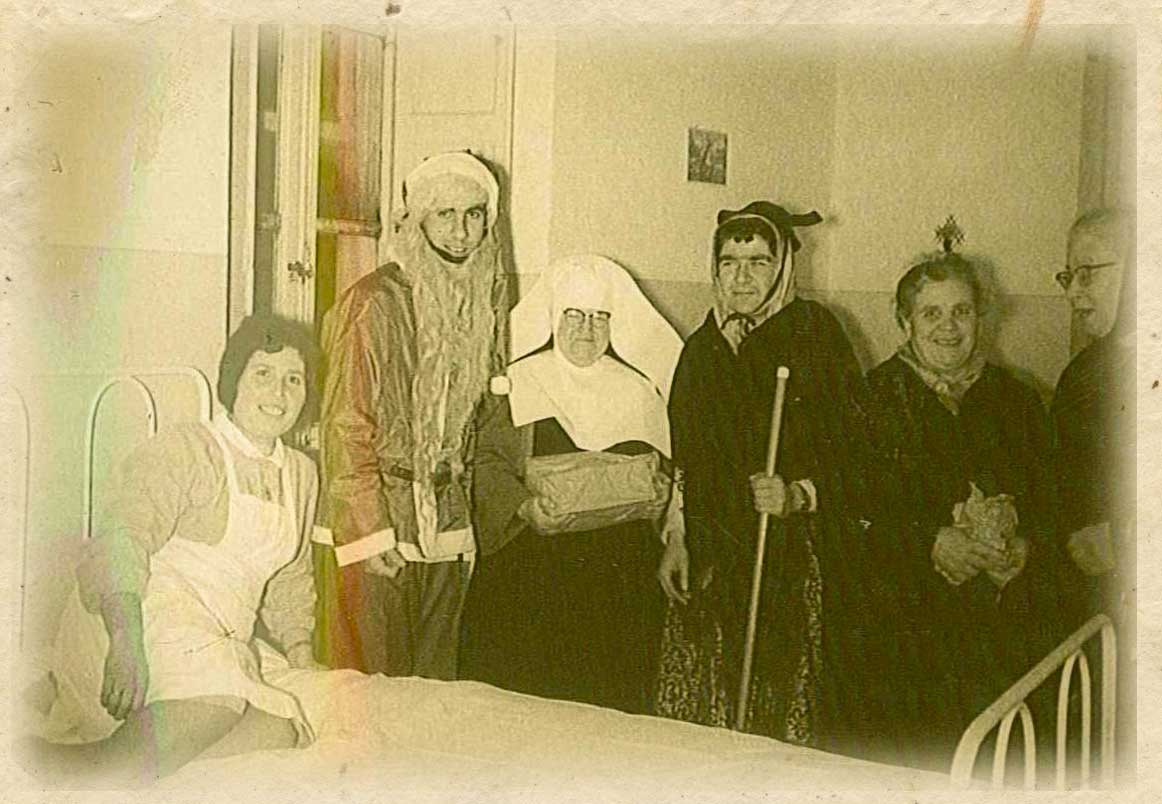 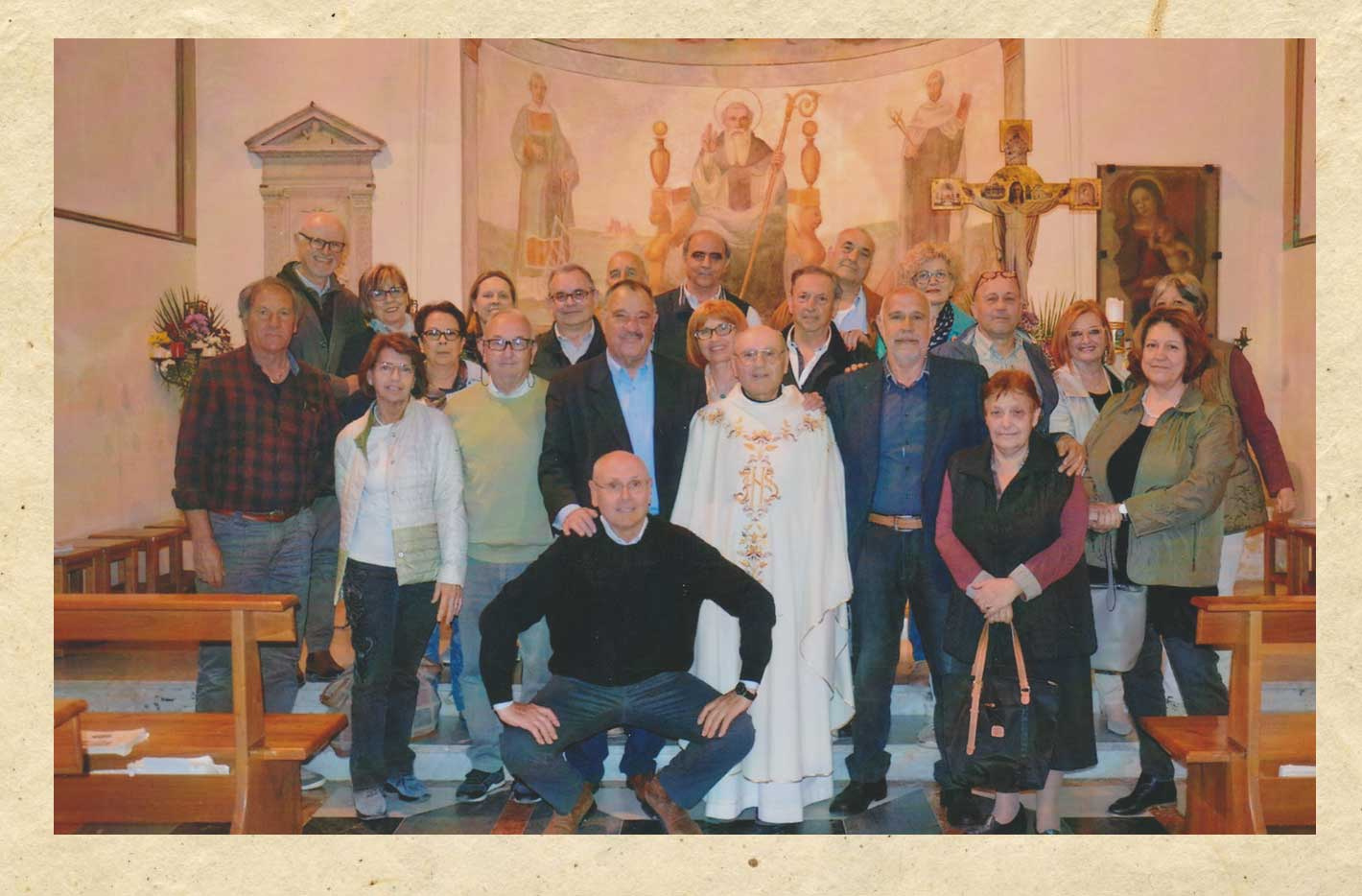 ... Qualche anno dopo
Grazie don Lamberto
Un doveroso e sentito ringraziamento alla
Famiglia Pocci
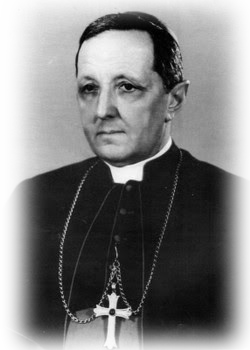 Un affettuoso pensiero al vescovo Pocci ... per noi
"Don Filippo"
che ci è stato sempre vicino